Sussex Partnership CCG Engagement Report Webinar
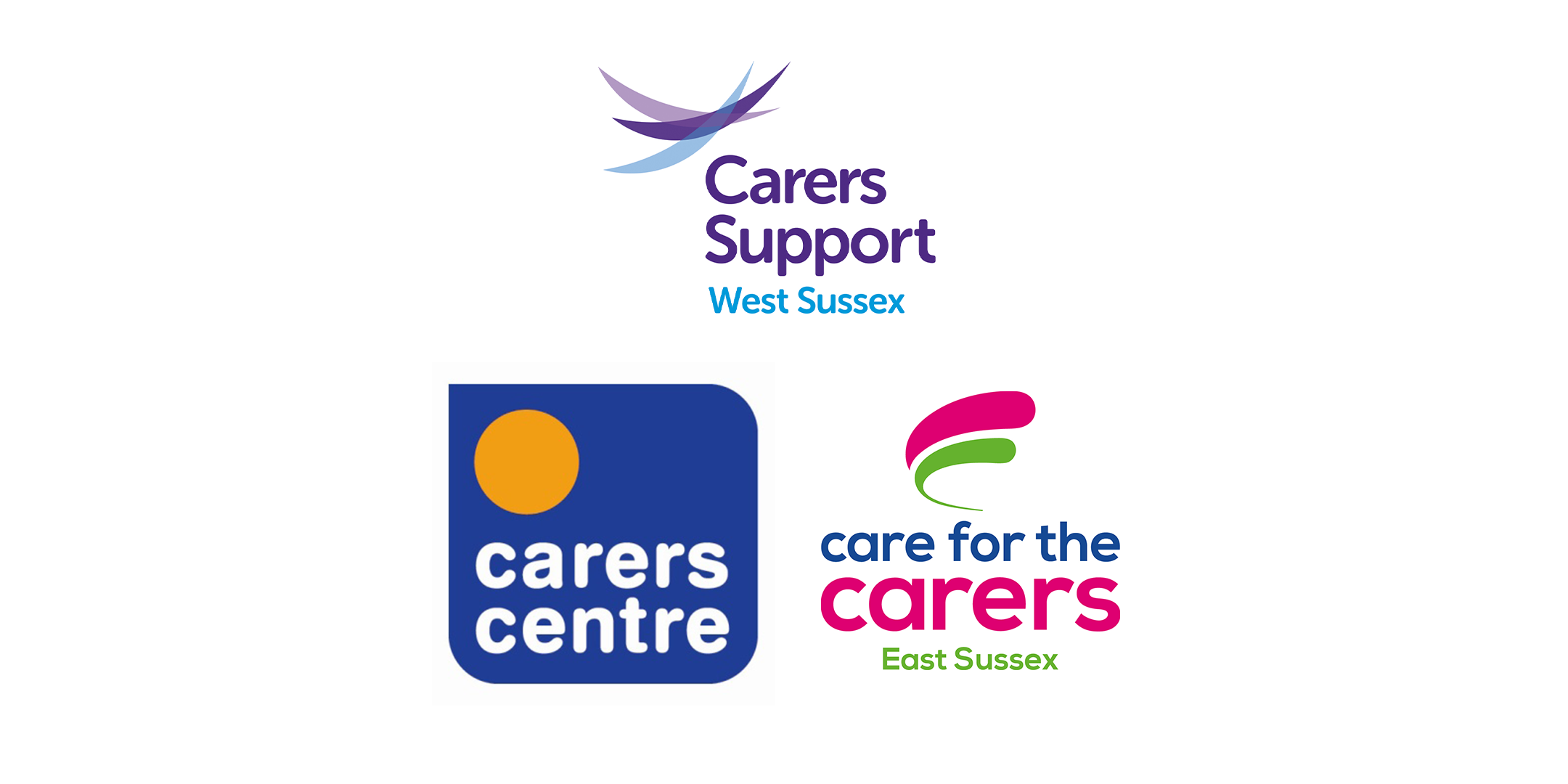 24 March 2021

The Carers Centre for Brighton and Hove
Care for the Carers (East Sussex)
Carers Support West Sussex

Steve Castellari, Jo Egan, and Adeelah Khan
1
v
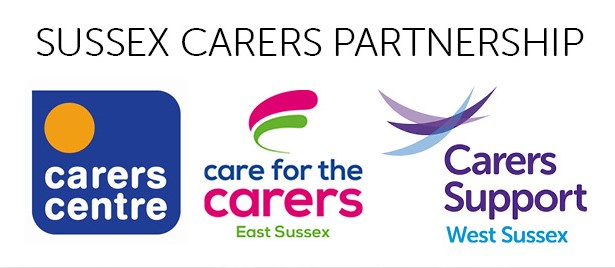 Project Background
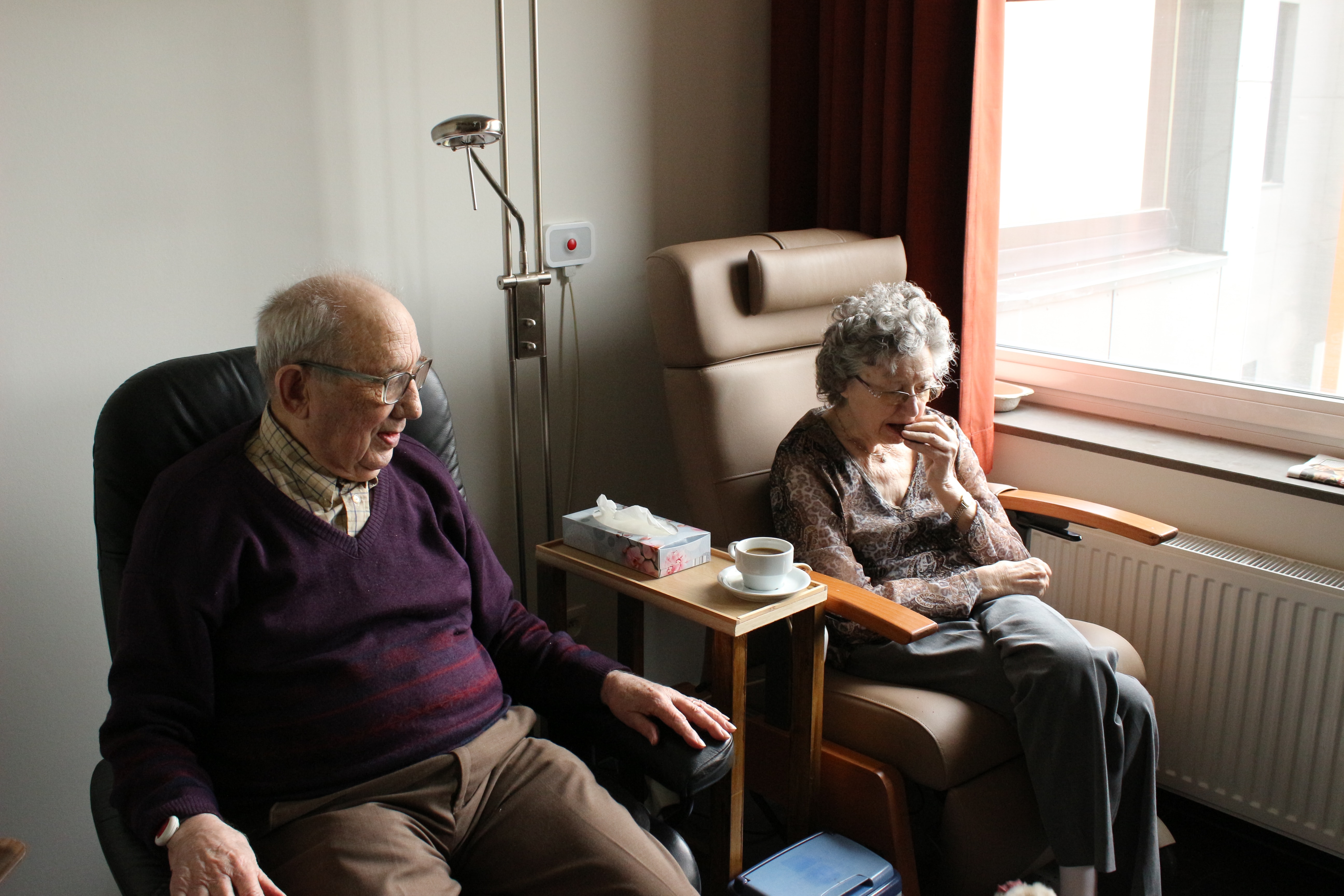 Inclusion Engagement Project commissioned by the Sussex Clinical Commissioning Groups (CCGs) and forms a part of their legal requirement to involve patients, carers and the public in their commissioning of health services. 

Research project delivered by the Sussex Carers Partnership, compromising of The Carers Centre for Brighton and Hove, Carers Support West Sussex, and Care for the Carers (East Sussex). 

The three aims of the Inclusion Engagement Project were:
Seek the views of carers across Sussex regarding the challenges they have faced when accessing healthcare including being recognised as carers.
Establish if there are issues which may relate to a particular community or area of Sussex and differences compared to other areas and communities.
Identify the priorities for carers regarding healthcare services especially relating to Covid-19 and the vaccination program.
2
[Speaker Notes: 2:15PM – Adeelah:
This project has commissioned by the  Sussex Clinical Commissioning Groups and has been delivered as part of the Sussex Carers Partnership, which compromises of The Carers Centre for Brighton and Hove, Carers Support West Sussex, and Care for the Carers (East Sussex). 

The project focused on healthcare during the Covid-19 pandemic and unpaid family and friends carers views were sought on their experiences of healthcare and what cared informed, and carer led, recommendation could be put forward to ensure that people get the care they need, in a way that suits them.

Therefore, the three main aims of this project were: 
Seek the views of carers across Sussex regarding the challenges they have faced when accessing healthcare including being recognised as carers.
Establish if there are issues which may relate to a particular community or area of Sussex and differences compared to other areas and communities.
Identify the priorities for carers regarding healthcare services especially relating to Covid-19 and the vaccination program.]
v
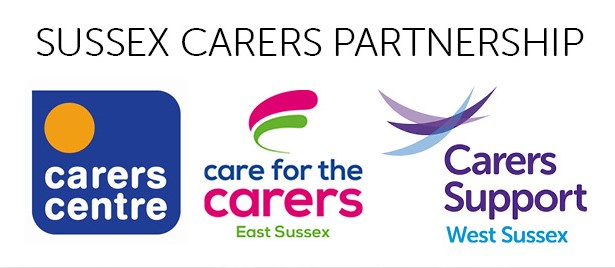 Research Stages 1 - 4
2021
2020
January - October
Standalone carer engagement events hosted by each carer organisation: 

January - September – Carer Strategy Engagement Project (CSWS)
June – Carers Festival Week (CCBH)
July – Carers Voices Conference (CFTC)
26 & 27 January
x3 Carer discussion workshops
13 December  
- 31 January
Survey 
(online and telephone)
Stage 1
Stage 3
NOV
JAN - OCT
DEC
JAN
FEB
MAR
Stage 2
Stage 4
24 March 
Presentation of Research Findings/Recommendations at webinar event
November - December
Desk review of research findings from Stage 1
3
[Speaker Notes: Adeelah:

As shown in this diagram, this research project compromises of 4 stages:
 
Stage one was work that had already been completed by each of three organisations comprising the Sussex Carers Partnership, which occurred during 2020. Where family and friend carers had been given the opportunity to ‘have their say’ at various carer engagement initiatives across Sussex.  

Including: 
Care for the Carers (East Sussex) Carers Voices Conference in July 2020;
The Carers Centre for Brighton and Hove conducting a survey following their Carers Festival Week in June 2020; and,
Carers Support West Sussex working in partnership with WSCC Commissioning team to review their Charity Strategy and the Joint Commitment to Carers.

Stage two, which ran from November to Mid-December 2020, was carrying out a detailed comparison of the stage one findings to establish common themes and issues raised by each respective carers’ support organisations engagement and consultation activities. 

Using that information, we moved onto Stage three, which was additional research conducted to further narrow down and establish what the main priorities were for carers around healthcare services following the lockdown restrictions – and I will explain the engagement activities for stage 3 in the next slide. 

And Stage four, involves feedback on findings from today’s webinar session and key points that are raised today will be included in the final report for this project, which we will publish and circulate once complete.]
v
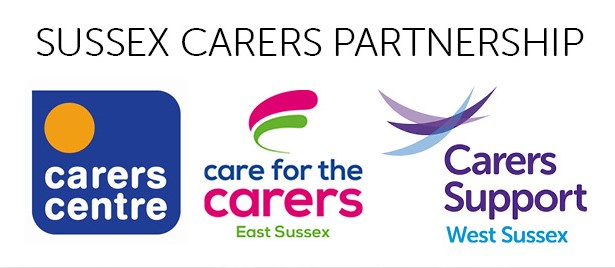 Stage 3 – Engagement
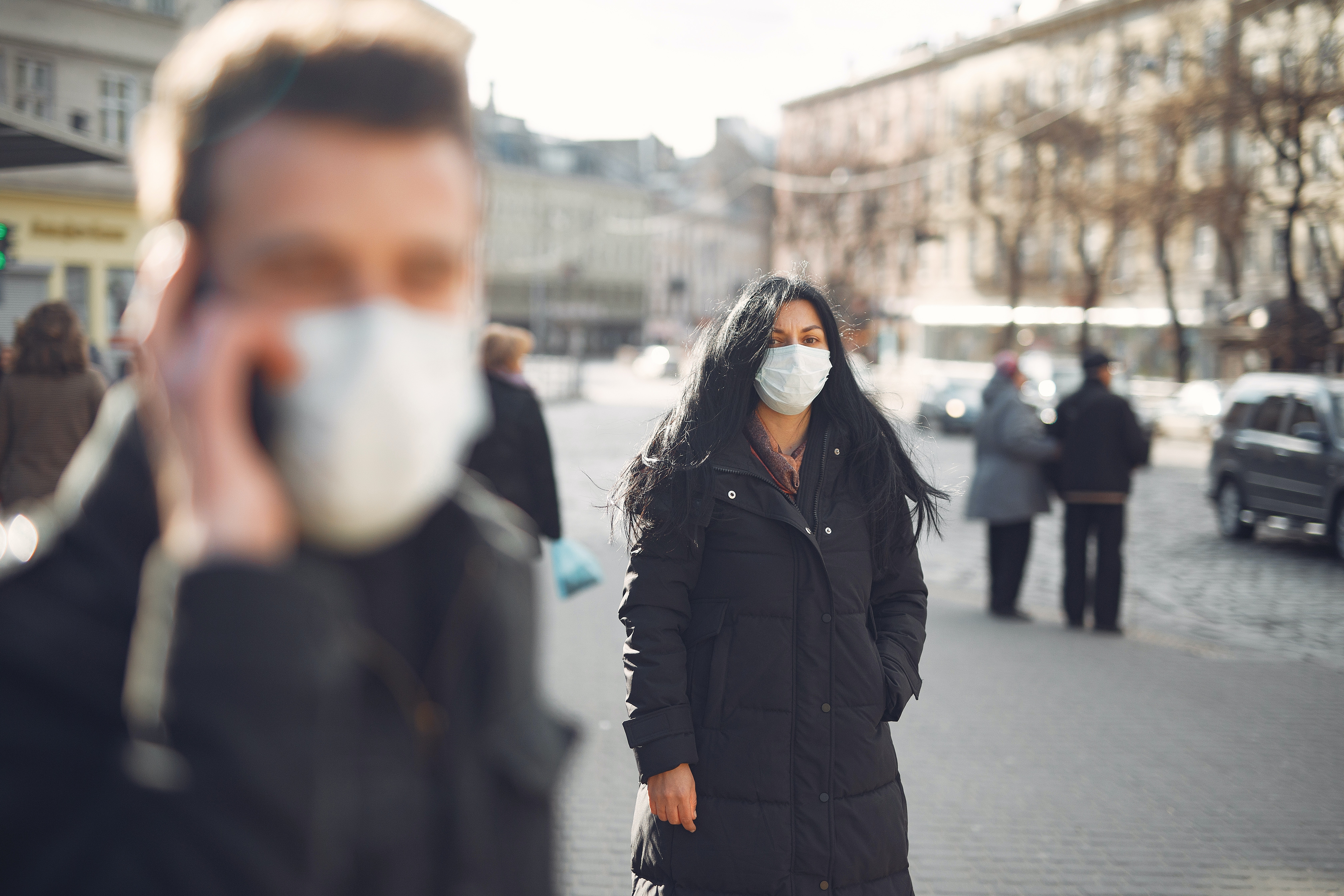 Three carer discussion workshops hosted in January 2021, each with a main theme of discussion:

Carers and Coronavirus: Planning for Recovery

Caring Doesn’t Come with a ‘How To’ Manual: Exploring Carer’s Experiences of Navigating Healthcare Systems.

The Invisible Army: Making carers visible

Total of 22 carers participated in the workshops 

Supplemented with survey covering same themes (online and telephone). Total of 118 respondents.
4
[Speaker Notes: Adeelah:
Our engagement with carers across Sussex took place in the form of three Discussion Workshops, which were hosted at the start of the year. Based on the desk-based review of research from Stages 1 and 2, three recurring themes were identified for further exploration. 

Carers and Coronavirus: Planning for Recovery
Caring Doesn’t Come with a ‘How To’ Manual: Exploring Carer’s Experiences of Navigating Healthcare Systems
The Invisible Army: Making carers visible

A total of 22 carers participated in the Discussion Workshops. 

We also undertook an online survey covering the same themes (including telephone surveys being carried out with a minimum of five non-digitally engaged carers for each organisation). 

The survey ran from mid-December to 31 January with a total of 118 respondents taking part.]
v
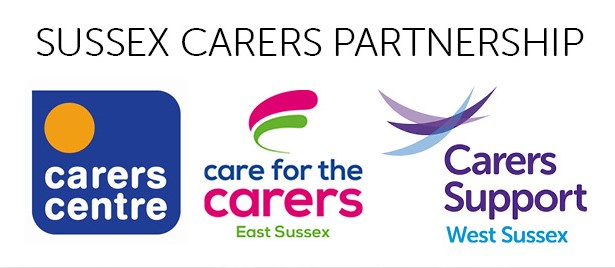 Conclusions
Difficulty Navigating Healthcare Services
Need proactive approach from healthcare providers
Often a ‘struggle’ or a ‘fight’ to access care and support

Delayed/Cancelled Access to Healthcare Services
Concerned by loss of regular checks and monitoring

Poor Carer Identification
Carers not being recognised for their expertise
Feeling ‘left out’

Term ‘Carer’ Not Understood
Difficult to self-identify as ‘carer’ - term does not resonate or negates relationships
“[Person being cared-for] needs to have blood tests done at the GP practice, which is nearby, but reception said he couldn't. This has meant he's not had bloods done”.
”…times when my role as a carer has been made difficult were when my father was in hospital. I often wasn't kept sufficiently informed, and often had to repeat myself to different doctors, nurses, specialists, but I think that this is symptomatic of poor communication, bad management (at high levels), and overworked staff that exists in hospitals.”
“The way the carer question is phrased is so important. My gut reaction was no, I’m not a carer, I’m his mum! The question needs to be asked in such a way that it does not negate my primary identity as his mother. It needs to be a conversation to help me to understand that I’m a carer, and what doors that label might open for me, not just a tick box or a closed question. There needs to be sensitivity.”
5
[Speaker Notes: Steve:

Difficulty Navigating Healthcare Services: Carers felt that successfully navigating services is difficult without a proactive approach from healthcare providers. Carers frequently cited this being a “struggle” or a “fight” to access the care or support that they or the person they care for need. Main services and options, and the routes to them, need to therefore be clear and obvious, not only for carers and people they care for but also for other healthcare professionals.

Delayed/Cancelled Access to Healthcare Services: The ability to access healthcare services, especially with regards to delayed or cancelled appointments and services, compared to Spring 2020, was a major concern for carers we surveyed and spoke to in January. Carers frequently cited services being cut and the loss of regular checks and monitoring as causes for concern. This issue affected both the person being cared for and the carer in many cases. More than 60% of carers responded that this was an issue for them across both the survey and workshops.

Poor Carer Identification: Identification of carers and recognition of carers’ expertise by healthcare services was generally seen as haphazard or poor. It was felt that this has had a profoundly negative effect during the pandemic, with carers not being prioritised for vaccination, multiple journeys having to be made in the case of carers who help more than one person, and a lack of joined up thinking relating to carers and the person they are caring for. 

Term ‘Carer’ Not Understood: Carers we surveyed and spoke with were frequently unsure if they were listed as a carer at their GP practice. Covid-19 vaccination information, (i.e. when, where, how and for whom) is of huge importance to carers. However, there were issues around the use of the term “carer” for some. It was understood by some respondents to be simply a legal term that allows access to services and therefore is accepted/tolerated. Whilst for others, it was a degradation of their human relationship with the person they help. This was most strongly espoused by those with a close familial relationship such as parent/child or partners.]
v
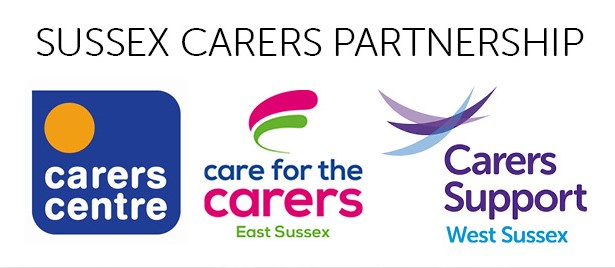 Conclusions
“I'm finding that I feel more invisible now than I did last year…. there is a degree of feeling more isolated and, oddly, lonely on occasion, even though my wife is next door with her PA.”
Concerns Around Carer Contingency
Lack of, or no, respite services during lockdown (i.e. day centres closed)

Impact on Carer Mental Health
80% of respondents in workshops cited negative impact of caring on mental health
Includes loneliness and isolation and feeling invisible and anxious

Confusing Messaging About Covid-19
Lack of consideration for carers who are also clinically vulnerable and carry out a caring role

Inconsistent Communication
Communication between carers and healthcare providers seen as inconsistent
Good communication dependent on individual/professional rather than a standard applied to all
“I'm finding that I feel more invisible now than I did last year…. there is a degree of feeling more isolated and, oddly, lonely on occasion, even though my wife is next door with her PA.”
“When my partner goes to health appointments, I've not been allowed in to accompany him - which means we're missing out on key information as my partner can't remember or understand the information the health people have given him….it's so frustrating to be left out.”
“…little consideration given to carers who are also in the "clinically extremely vulnerable" category! The assumption is always that they (the vulnerable person) are the "cared for" rather than the carer themselves! Letters are sent out saying stay at home, don't go food shopping, avoid chemists etc. but what if you are supposed to be caring for someone who couldn't cope/survive without the carer doing those things?”
6
[Speaker Notes: Steve:

Concerns Around Carer Contingency: Back up for carers and respite is critical, we know this from our stage 1 and stage 2 finding. Although back up plans are available to carers, however, the already limited respite options were reduced further during the pandemic. This is a long-standing issue which has been raised by carers many times previously. The pandemic has raised the need for respite to critical levels and is particularly acute with those who have been shielding and/or are isolated from support by Covid-19 restrictions.  

Impact on Carer Mental Health: The negative impact of caring on mental health (including loneliness and isolation) was one of the single biggest issues expressed by carers during the research (80% of respondents in the workshops cited this). Previous research has also frequently shown this to be an issue for carers, as their normal way of living has to change to accommodate the care they provide. Another factor to consider is that there is a stigma attached to mental health that is not found to the same level regarding physical health. For some communities, this is even more prevalent, and the pandemic has exacerbated mental health issues towards crisis levels for some carers. 

Confusing Messaging About Covid-19: Covid-19 messaging from NHS and Government is ranked highest in terms of trust but this is not universal. This messaging is around the actions society and individuals should take to keep themselves and the people they care for safe. It includes messages about shielding, access to healthcare services (Covid-19 and general), vaccinations and the prevalence of the virus in particular areas of society.

Inconsistent Communication: Communication between carers and healthcare providers was seen as inconsistent and leading to highly variable outcomes. Some healthcare providers were described as “brilliant” at identifying carers ( i.e. including carers in discussions about the care being provided/to be provided). However, this was not a universal view unfortunately and many carers felt that the service provided from one healthcare setting to another. and even within the same GP Practice, Trust etc. was more dependent on the individual you interacted with rather than a standard that applied to all.]
v
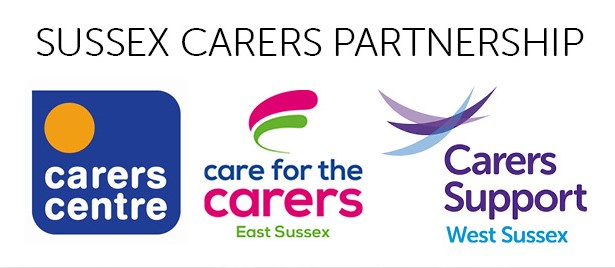 Recommendations
4. Reduce Negative Impact of Caring on Mental Health
Commissioning of resilience-building training for carers
Mandatory mental health training for all healthcare staff

5. Regular and Consistent Messaging
- Utilise trusted sources (NHS, GP, Government) to cascade information to carers identified about annual vaccination programmes

6. Road Map for Services and Support
- Clear, concise and accessible recourse mapping out the services and support available.
1. Incentives to Identify Carers
Financial incentives for health services to identify carers
Robust inclusion and engagement with Patient Participation Groups (via GP Practices) 

2. Introduction of Mandatory Carer Awareness
Mandatory carer awareness training for all healthcare staff
Blended approach compromising of e-learning and face-to-face delivery

3. Centralised Carer Records
Medical records with field for ‘carer’ prominent (‘unknown’ should not be an option)
7
[Speaker Notes: Adeelah:

1. Incentives to Identify Carers: Explore the introduction of incentives for health services to identify and ensure that carers are registered, views are sought, and all necessary consents are obtained to allow seamless interaction between healthcare service, the person with care and support needs and their carer. Healthcare services are in a privileged position with regards to identifying and supporting carers and by extension the person that is receiving the care. Financial incentives for healthcare providers to identify carers and refer them for support could add weight to the good practice guidance already recommended by NHS England (e.g. Supporting carers in General Practice: a framework of quality markers). Inclusion of carers within GP Practices’ Patient Participation Groups is also recommended. 

2. Introduction of Mandatory Carer Awareness: Introduce mandatory carer awareness training for all healthcare staff, including identification, the use of the term, “carer”, and referral for carer support. Evidence that healthcare staff are able to question appropriately to identify carers, understand how to work with the carers’ own knowledge and experience and are aware of the support services available is a minimum standard. Local carer organisations should be involved in the utilisation of existing training resources and the development of new resources, to ensure that accurate messaging regarding local support provision is incorporated. Due to the significant staff numbers working within healthcare services across Sussex, it would be practical to have a blended learning approach with a mix of e-learning and face-to-face delivery available, dependent on local commissioning. 

3. Centralised Carer Records: Introduce a mandatory centralised record of carers. Medical records held, whether Sussex-wide or at a more local level must have a requirement for a prominent “Carer” field to be completed, even if this is to record that the person is not a carer or in the case of a patient record, that no carer is involved. ‘Unknown’ should not be an option and completion should be monitored. Since many existing records will not have this information, healthcare staff routinely enquiring about caring, having regular dialogues with potential carers to support carer identification and access to carer support and completing the mandatory field will be needed. 

4. Reduce Negative Impact of Caring on Mental Health: Prioritise responses to the negative impact of caring on mental health, as this is a previously known issue which has been significantly exacerbated by the pandemic and lockdowns. Healthcare services need to respond with an awareness that an individual has a caring role and be proactive in discussing issues and impacts and referring to appropriate support. Similarly, to item 2 above, mental health awareness training should be mandatory for all healthcare staff, and relevant support services and resilience-building workshops should be commissioned where they are not already available. 

5. Regular and Consistent Messaging: Ensure regular and consistent messaging to carers regarding the Covid-19 vaccination programme and the continuation of non-Covid-19 services. Trusted sources (NHS, GP, Government) must ensure that carers are not overlooked as they previously appear to have been. If as looks likely, vaccination is to become an annual event, careful consideration should be given to carers and the people they help being vaccinated at the same time. This is achievable where accurate records of carer and the person they help are kept. This also provides benefits due to efficiencies for the NHS and also the carer, ensuring there are no barriers which will prevent the carers continuing to provide care. 

6. Road Map for Services and Support: Produce a clear, concise and accessible road map of major services and options for carer support. This can be provided to all known carers as well as new carers identified either by healthcare providers, carer support organisations, carers assessment workers or other agencies in a position to offer this information such as schools and libraries.]